CSOS 2018/19 APP & STRAT PLAN
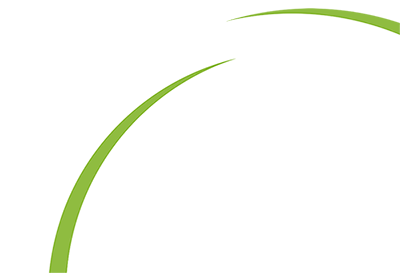 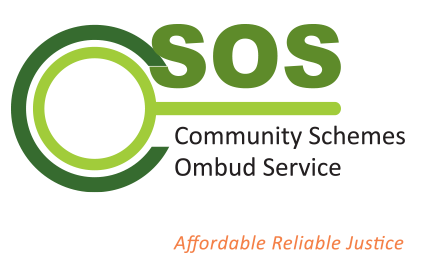 April 2018
1
CONTENTS
Strategic Objectives and Programme Regulation
Focus Area and Programme Indicators
Budget
2
Strategic objectives and programmes
3
STRATEGIC OBJECTIVES
4
PROGRAMMES
5
WHAT IS A COMMUNITY SCHEME?
STRATEGIC FOCUS AREAS AND GOALS
03
Focus areas and performance indicators
7
WHAT IS A COMMUNITY SCHEME?
FOCUS AREA
SCHEMES REGULATION (SO1)
Ensure that all Community Schemes are registered with the CSOS
Create a database of all community schemes
Ensure that the Community Schemes comply with their legislative obligation under the CSOS Act and STSMA
03
WHAT IS A COMMUNITY SCHEME?
FOCUS AREA (Cont.)
SCHEMES GOVERNANCE DOCUMENTATION (SO2)
Provide quality assurance to the schemes governance documentation received by the CSOS.
Implement a schemes governance records management and documentation system
Implement a schemes governance records management and documentation system.
Ensuring that the documentation is adequately secured, protected and accessible to the public.
03
WHAT IS A COMMUNITY SCHEME?
FOCUS AREA (Cont.)
SCHEMES GOVERNANCE DOCUMENTATION (SO2) - (Cont.)
03
WHAT IS A COMMUNITY SCHEME?
FOCUS AREA (Cont.)
DISPUTE RESOLUTION (SO3)

Provide a Dispute Resolution services to all Community Schemes in South Africa.
Maintain an effective, professional, and transparent dispute resolution service
03
WHAT IS A COMMUNITY SCHEME?
FOCUS AREA (Cont.)
EDUCATION AND TRAINING (SO4)
To conduct training and education to Adjudicators, Conciliators, Executive Committees of Community Schemes and other stakeholders 
To provide consumer education on the rights and responsibilities of owners, occupiers and other stakeholders living in community schemes
To create public awareness of the CSOS services in terms of its mandate
03
WHAT IS A COMMUNITY SCHEME?
FOCUS AREA (Cont.)
EDUCATION AND TRAINING (SO4) – Cont…
03
WHAT IS A COMMUNITY SCHEME?
FOCUS AREA (Cont.)
EFFECTIVENESS AND SUSTAINABILITY (SO5)
To ensure that the CSOS is relevant, trusted and compliant with the use of public funds
To ensure the effective and efficient management of CSOS assets
Generates sufficient income through its funding models to ensure sustainability
The management of computer based information systems and relating infrastructure
To ensure that the provisioning of goods and services is done in a competitive, fair and transparent manner
03
WHAT IS A COMMUNITY SCHEME?
FOCUS AREA (Cont.)
EFFECTIVENESS AND SUSTAINABILITY (SO5) – Cont…
03
Budget - CFO
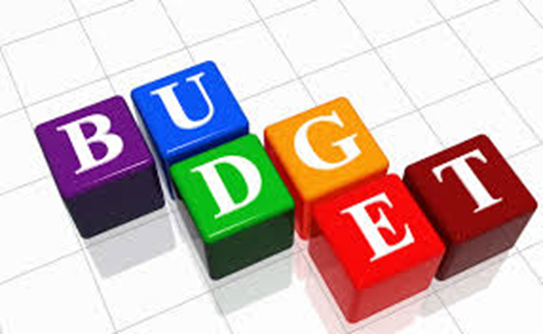 16
INCOME STREAMS
17
EXPENDITURE ESTIMATES BY PROGRAMME
18
INCOME STATEMENT
19
OPERATING EXPENSES
OPERATING EXPENSES Cont…
OPERATING EXPENSES Cont…
OPERATING EXPENSES Cont…
OPERATING EXPENSES Cont…
CAPITAL GOODS
25
Thank You

The Community Schemes Ombud Service
1st Floor Building A
63 Wierda Road East, Wierda Valley
Sandton, 2196
T: + 27 10 593 0533
F: + 27 10 590 6154
Fraud Hotline 0+27 800 701 701
www.csos.org.za/ @CSOS_SA
26